Angles in Polygons:Fill in the gaps
Intelligent Practice
Silent 
Teacher
Narration
Your Turn
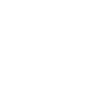 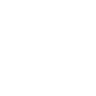 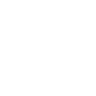 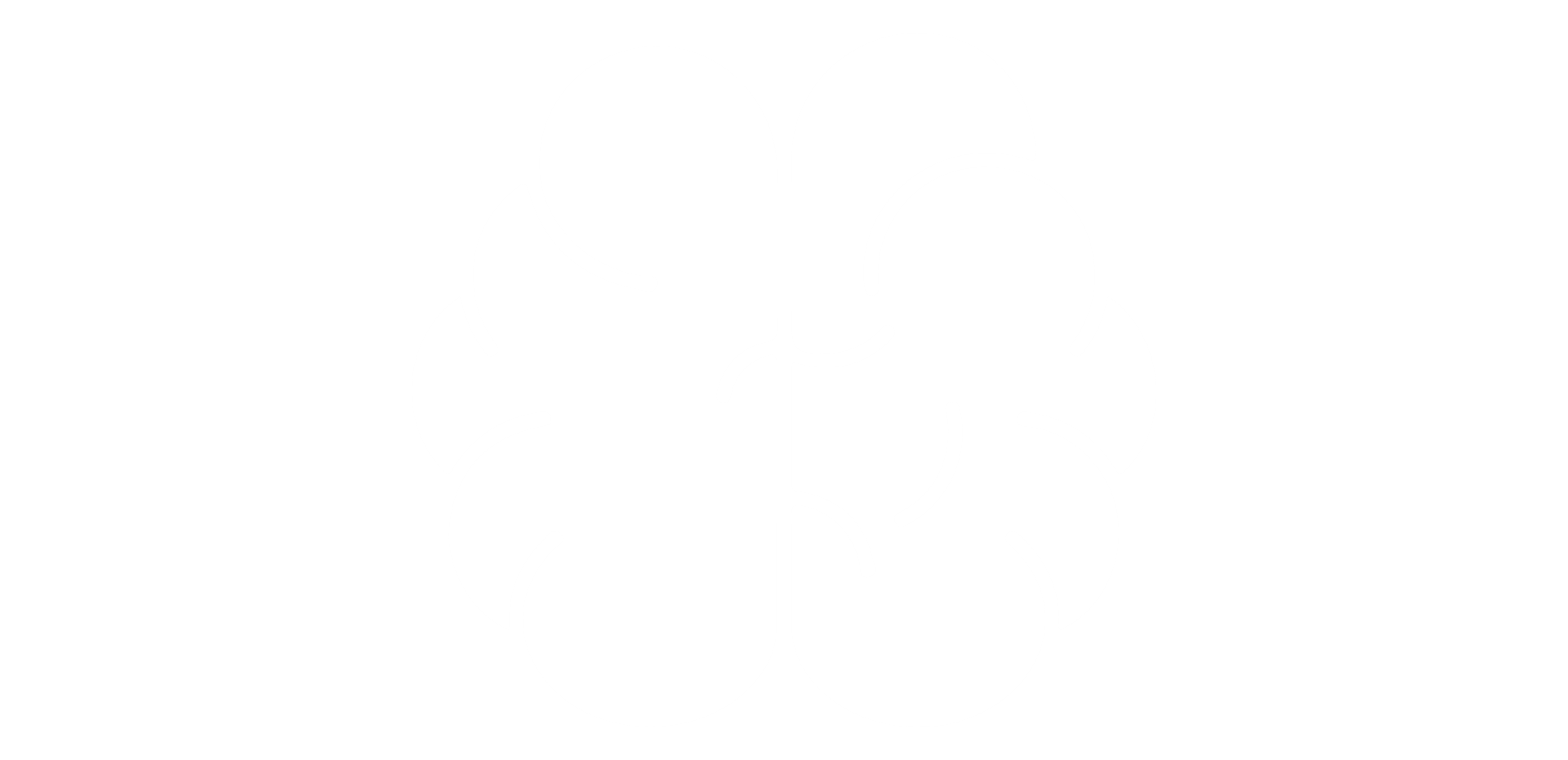 Practice
Worked Example
Your Turn
What is the total of the interior angles of a 14- sided shape?
What is the total of the interior angles of a 9- sided shape?
Calculate the size of an interior angle in a regular octagon
Calculate the size of an interior angle in a regular pentagon
A regular polygon has an exterior angle of 12°.
How many sides does it have?
A regular polygon has an exterior angle of 10°.
How many sides does it have?